Toffee & Caramel
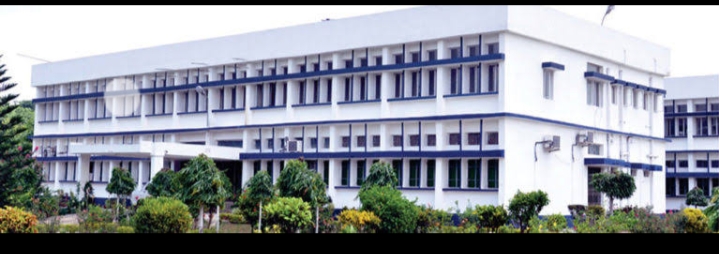 Department : Dairy Technology
Course Title : Food Technology I
Course No. : DTT -322
Course Teacher:  Bipin Kumar Singh
Toffee
Toffee is a confection made by caramelizing sugar or molasses (creating inverted sugar) along with butter, and occasionally flour. The mixture is heated until its temperature reaches the hard crack stage of 149 to 154 °C (300 to 310 °F). While being prepared, toffee is sometimes mixed with nuts or raisins.
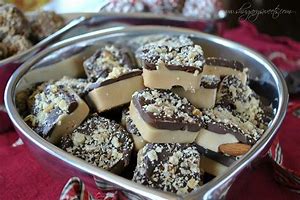 Toffee
Toffee is versatile candy products and constitute large part of the confectionery industry. 
       Toffee is a products that do not contain milk solids and prepared by using brown sugar, glucose syrup and fat mainly butter fat. They appear in many aspects quite similar to butterscotch but differ in the intensity of heating. 
        Processing of milk led to the inclusion of milk solids in toffee formulation and resultant product contains slightly higher moisture in the range of 8 - 9%.
Caramel
Caramel may be found in a range of textures, colors, flavors and products. This common confection may be consumed alone as or in combination with chocolate, nougat, marshmallows, nuts and other inclusions. Some applications include caramels wrapped for consumption, for depositing into chocolate shells, as ice cream toppings and ingredient in other confections or desserts. It is a medium to dark-orange confectionery product made by heating a variety of sugars. It can be used as a flavoring in puddings and desserts, as a filling in bonbons, or as a topping for ice cream and custard.
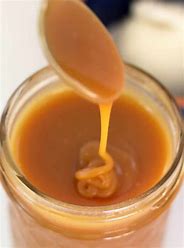 Fudge
Fudge is another type of confectionary product which resemble to caramel or toffee but differs in the processing as in it sugar crystals are developed during the cooking. Normally it contains more sugar and milk as compared to toffee or caramel. It is made by mixing sugar, butter and milk, heating it to the soft-ball stage at 240 °F, and then beating the mixture while it cools so that it acquires a smooth, creamy consistency. In texture, this crystalline candy falls in between fondants and hard caramels. Fruits, nuts, chocolate, caramel, candies, sweets and other flavors are sometimes added either inside or on top. A recent trend has been to create novel flavors of fudge, giving vibrant visual appeal at the same time.
Fudge is often bought as a gift from a gift shop in tourist areas and attractions.
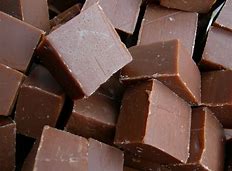 Chemistry of Fudge
One of the most important attributes of fudge is its texture. The end-point temperature separates hard caramel from fudge. The higher the peak temperature, the more sugar is dissolved and the more water is evaporated, resulting in a higher sugar-to-water ratio. Before the availability of cheap and accurate thermometers, cooks would use the ice water test, also known as the cold water test, to determine the saturation of the confection. Fudge is made at the "soft ball" stage, which varies by altitude and ambient humidity from 235 °F (113 °C) to 240 °F (116 °C). Butter is added, and then the fudge is cooled and beaten until it is thick and small sugar crystals have formed. The warm fudge is sometimes poured onto a marble slab to be cooled and shaped.
Variants and applications of Toffee
A popular variant in the US is English toffee, which is a very buttery toffee often made with almonds. It is available in both chewy and hard versions. Heath bars are a brand of confection made with an English toffee core. Although named English toffee it bears little resemblance to the wide range of confectionery known as toffee currently available in the United Kingdom. However, one can still find this product in the UK under the name "butter crunch." Conversely, in Italy they are known as "mou candies".[1]
Another variant is honeycomb toffee, which is an aerated version with bubbles introduced by adding baking soda and vinegar while mixing. These react to form carbon dioxide, which is trapped in the highly viscous mixture. In the UK and Canada, the best known honeycomb confection is the Crunchie bar. A similar Australian chocolate bar is the Violet Crumble. In New Zealand, vanilla ice cream with pieces of honeycomb in it is called hokey pokey.
A particular application of toffee is in toffee apples, sometimes called candy apples, which are apples coated with hard toffee mounted on sticks. Toffee apples are similar to taffy apples and caramel apples, which are both covered in caramel.
Toffee used in confectionery can be mixed with many different ingredients to produce a variety of flavors: rum and butter, chocolate covered, vanilla and chocolate, rum and raisin, raspberry, and honeycomb.
Nutritional facts of Toffee
Technology For Manufacture of Toffee

  Toffee were prepared on fuel or gas fired pans, electric or steam boiling pans. These pans were fitted with a stirrer and  scrappers which are thrown out ward by centrifugal forces to remove the cooking toffee from every part of the heating surfaces. Now a days continuous process is also applied in some plant.
Continuous Toffee plant consists of the following parts.
Auto feeder 

Pre – heater

Blender

Cooker
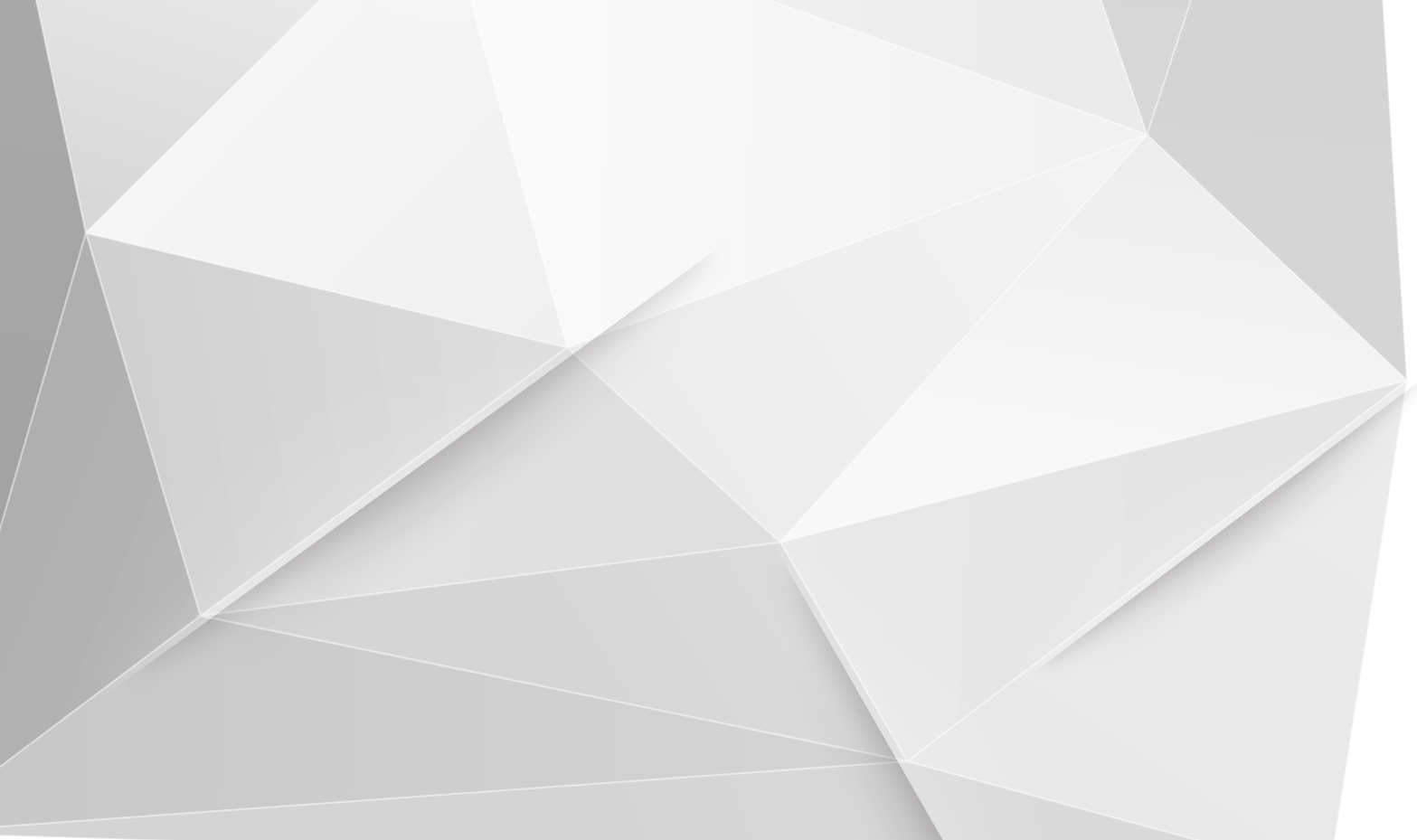 Manufacturing process of Toffee 
  
    Hydrogenated vegetable fat.          Butter 
                           Melting To 65degC                      Emulsifier 
                     Sugar                                    Emulsification

  Corn.           Water                       Cooking with continuous   stirring
 Syrup
                    Milk   solid
     (evaporated milk, condensed        Heating to 115-120℃ 
         milk/SMP)
                                   
                                                              cooling
Addition of vanillin /flavour      spreading & decomposition
                                                      or slab formation 

                                                                 
                                                    Cooling

                                                               

                                                 Packaging and storage
Pre - mixing  

           Mixing of all ingredients are performed separately for fat phase and aqueous phase. 
          Fat phase preparation of butter /milk fat is mixed with melted vegetable fat and emulsifier at designed speed to mix the ingredients. 
         Sugar is dissolved in water, and mixed with milk solids and melted corn syrup.
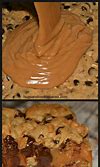 Emulsification
     Aqueous and fat phases are emulsified by using high speed mixer.
       Emulsification must be in adequate quantity to  get  the desired texture and other quality attribute in the finished product. 
      Emulsifier and milk protein assists in Emulsification.
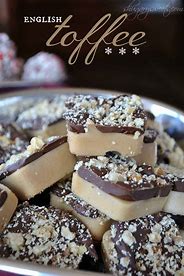 Cooking 
       Cooking of toffee at designed temperature is essential to develop proper texture and organoleptic quality specially the flavour and colour. 
         Cooking temperature also affects the final moisture and it influences the texture and chewiness. 
        Toffee cooked to 125 - 130℃ contains around 6 - 8% moisture. Cooking at under or over temperature may cause some defects in finished products.
       Higher cooking temp. of upto 145℃ must be employed with these products meant for hot climate. These are less likely to grain (crystallize)  during storage.
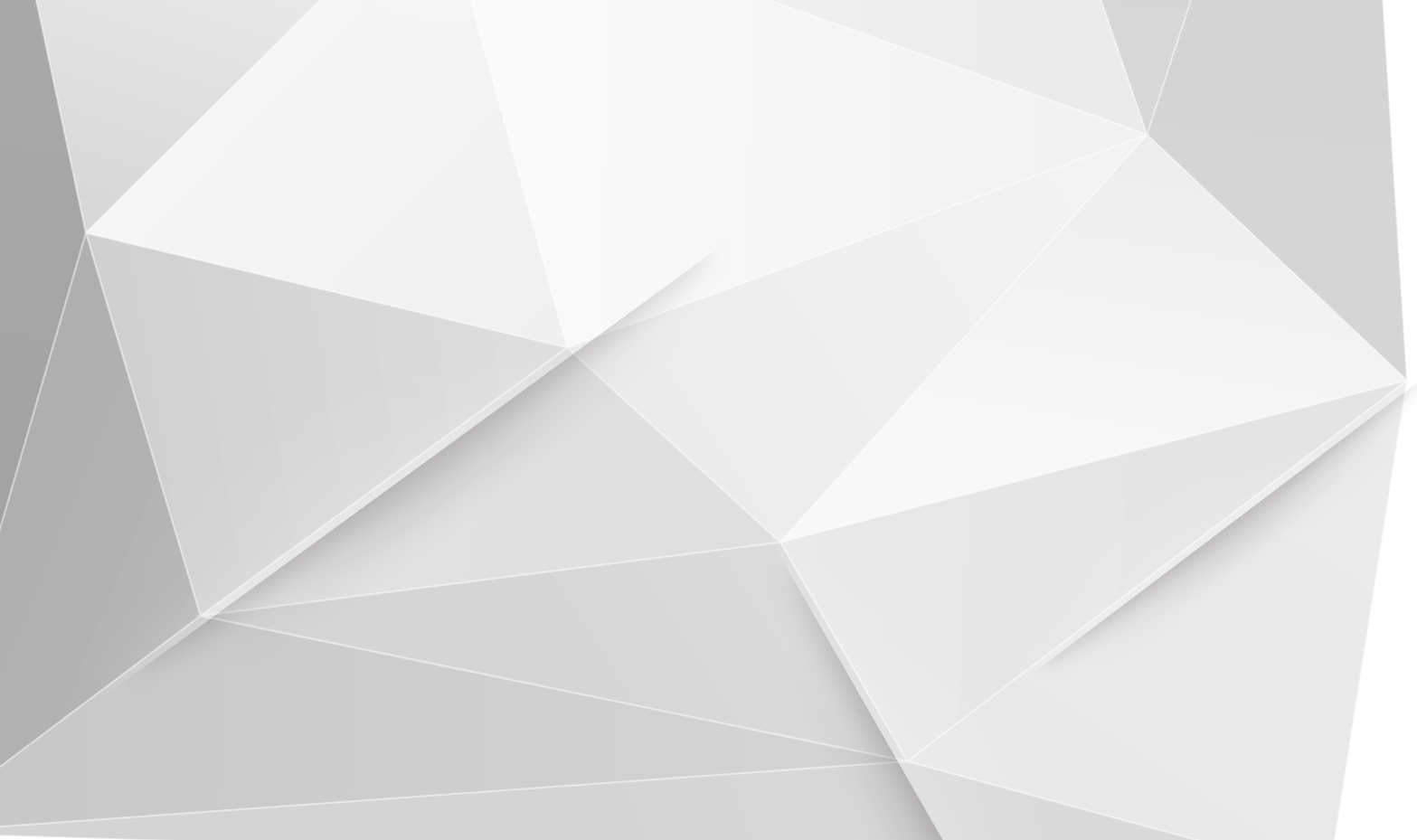 Cooling & depositing

            The cooked mixture is transferred to depositor or forming unit where both cooling as well as shaping takes place .

              The cooling is essential to prevent over - cooking of toffee.
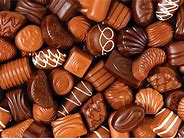 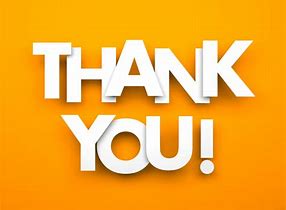